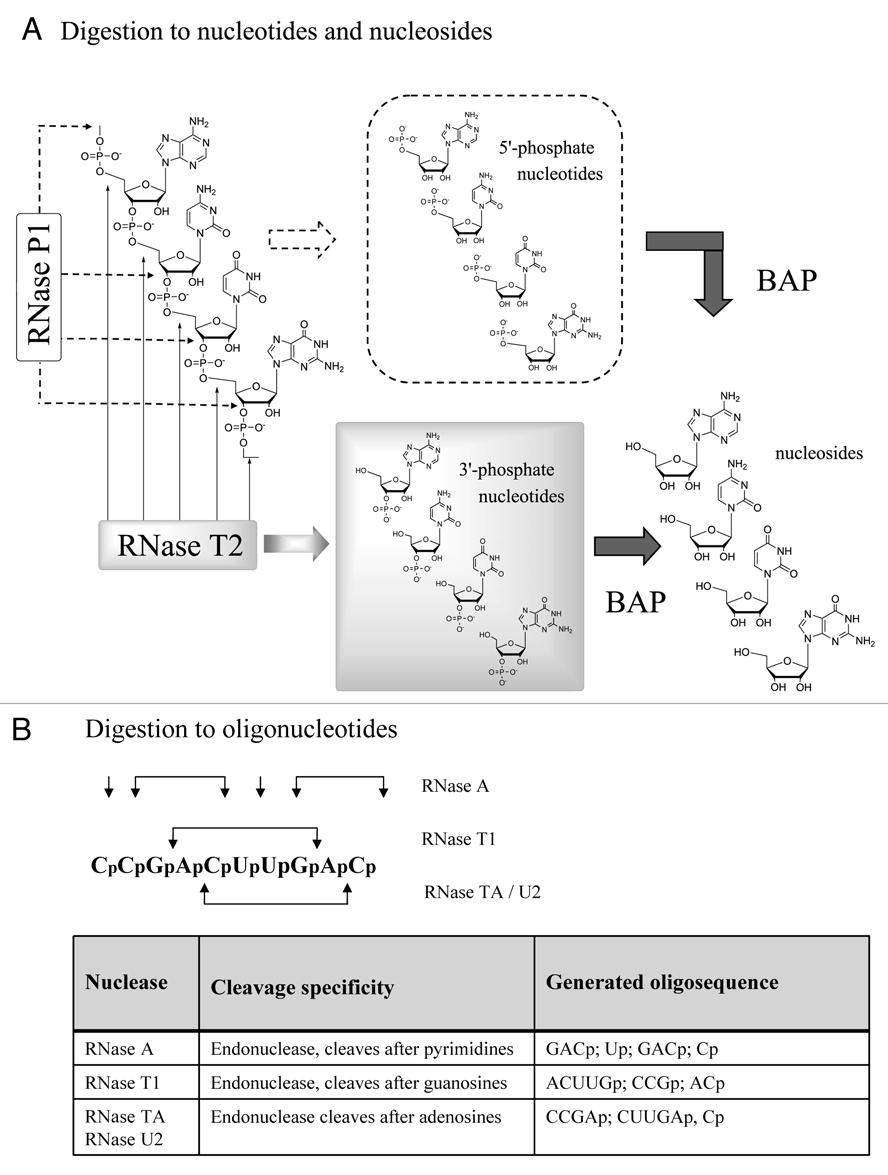 Modified after pmid 20224293